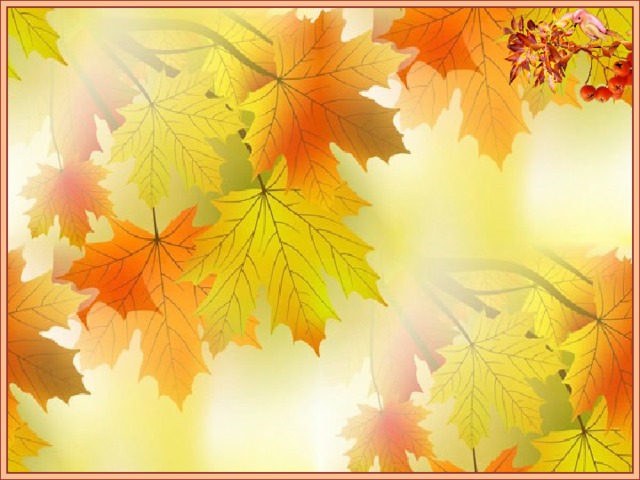 ОСЕННЕЕ ДЕРЕВОАППЛИКАЦИЯ ИЗ ПЛАСТИЛИНА
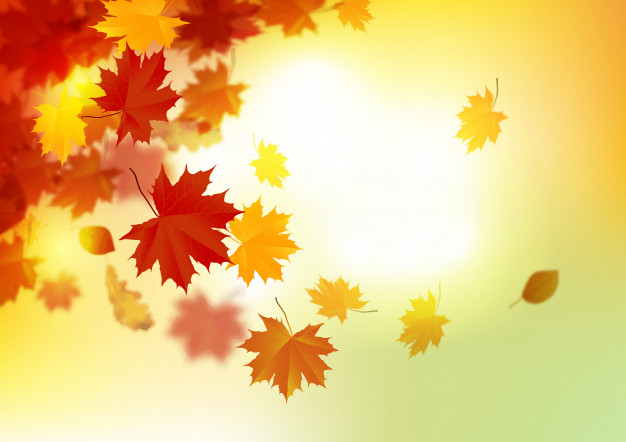 Лес, точно терем расписной,Лиловый, золотой, багряный,Веселой, пестрою стенойСтоит над светлою поляной.Березы желтою резьбойБлестят в лазури голубой,Как вышки, елочки темнеют,А между кленами синеютТо там, то здесь в листве сквознойПросветы в небо, что оконца.Лес пахнет дубом и сосной,За лето высох он от солнца,И Осень тихою вдовойВступает в пестрый терем свой.
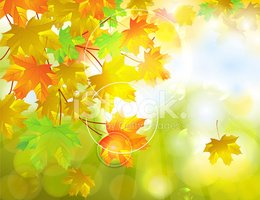 МАТЕРИАЛЫ ДЛЯ РАБОТЫ
КАРТОН И ПЛАСТИЛИН
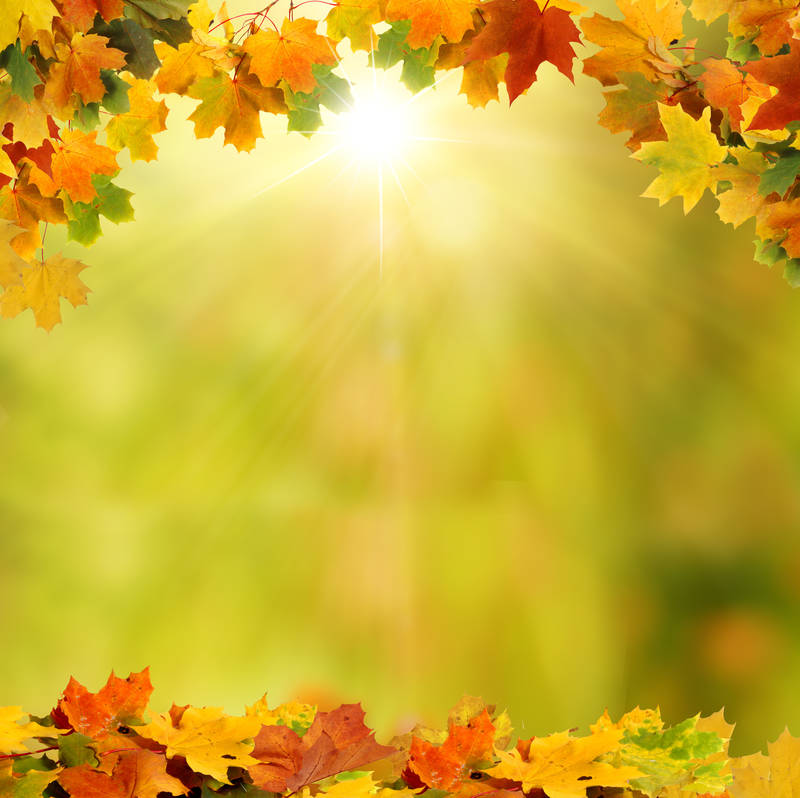 ШАГ № 1
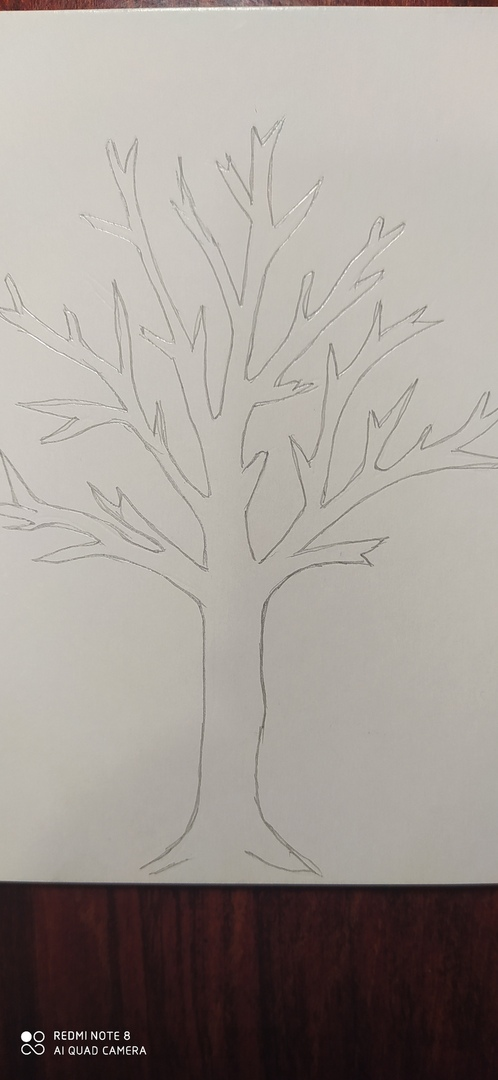 НАРИСУЕМ ЭСКИЗ ДЕРЕВА
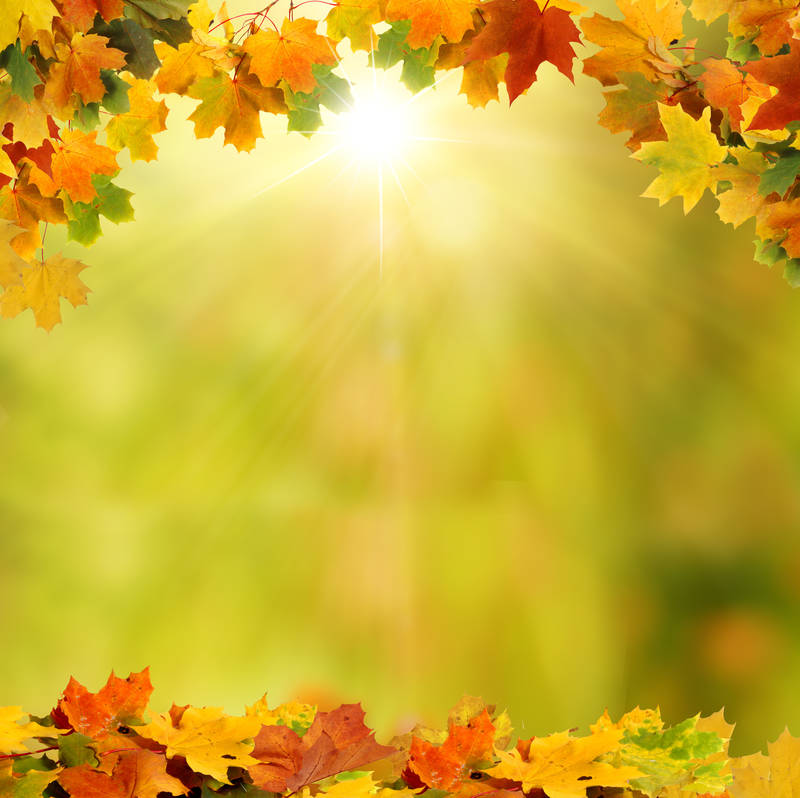 Шаг № 2Раскатаем пластилин
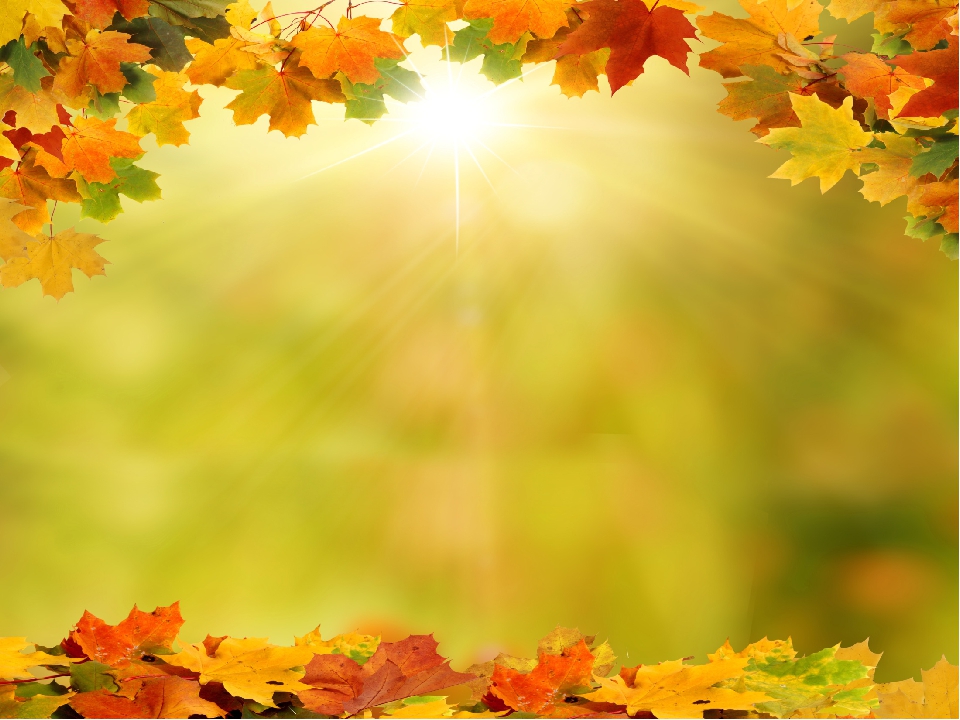 Шаг № 3 Выложим из пластилина ствол дерева
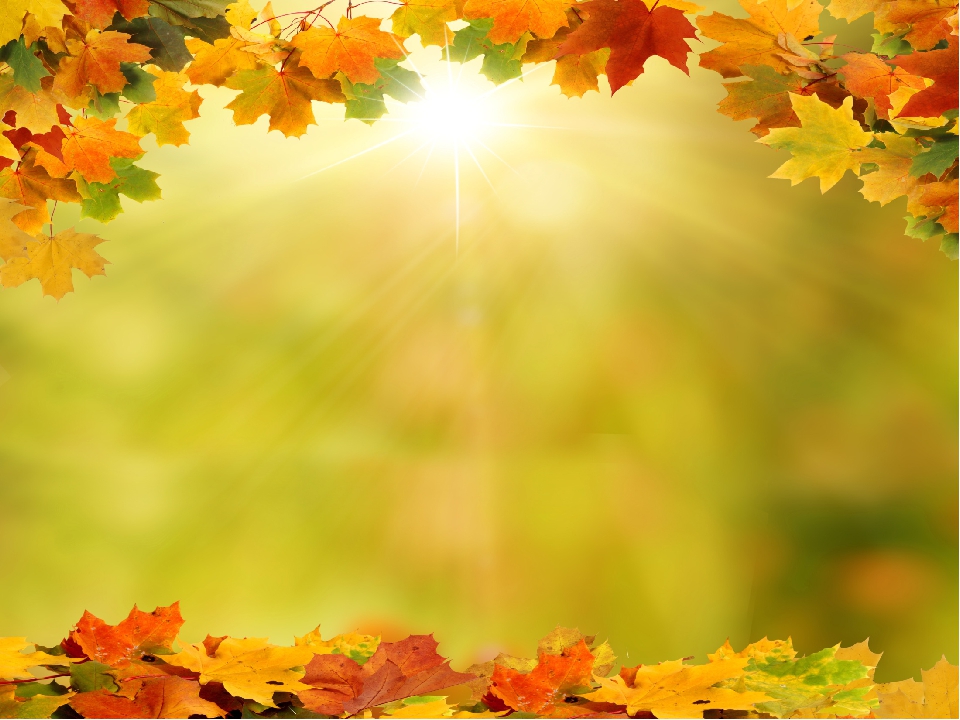 Шаг № 4Сделаем листья
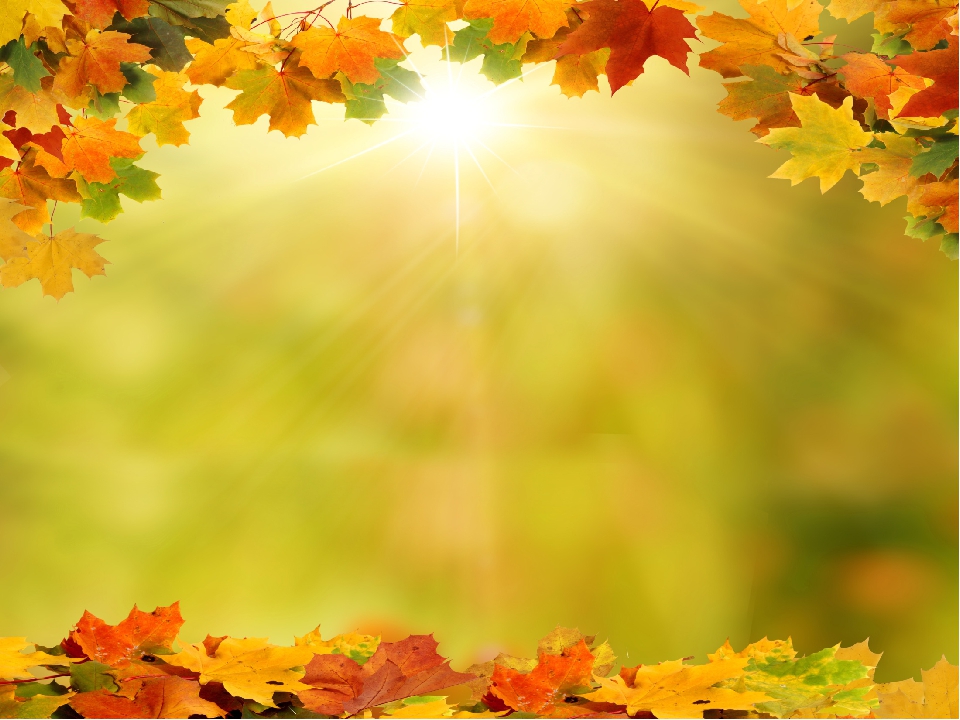 Шаг № 5Приклеиваем листочки
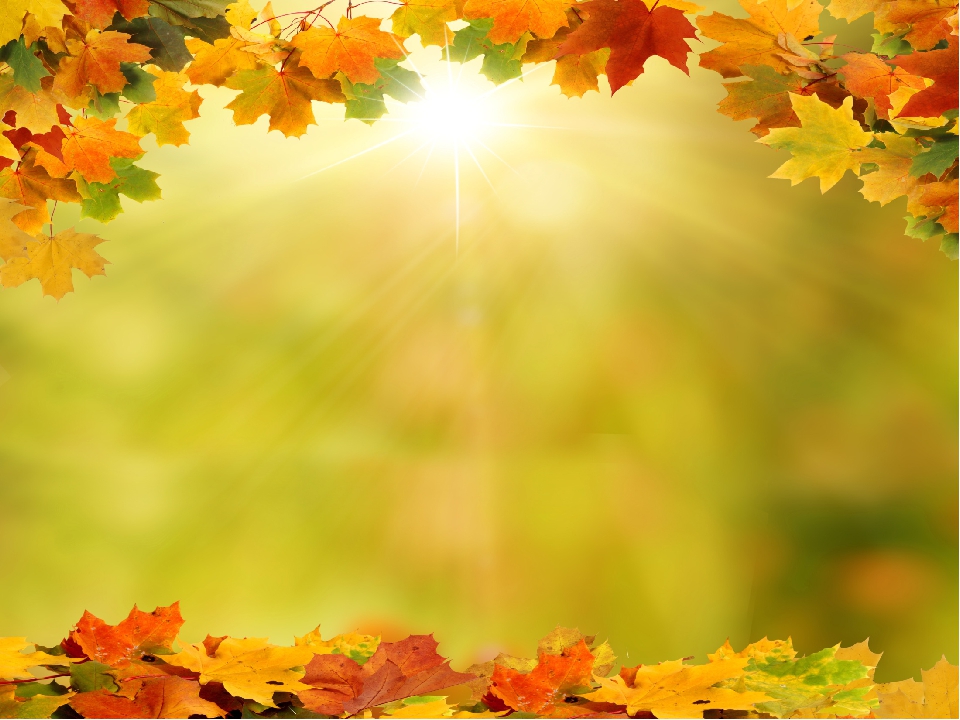 Шаг № 6
Показываем свою работу